Week 8
Tutorclass tc = new Tutorclass(“Week8”);
Today’s Plan
Unit Testing Demo
Object Orientated Programming Explanation
Access to Variables Demo
Immutable Set
Timetable
Unit Testing
Tests the Inputs and Outputs of a Function
Checks if the output is what is expected
Of course this only works on deterministic functions
Unit Testing
Junit Library is used
Unit Testing – Test Based Programming
It forces you to consider what each functions input and output is long before
Also makes you consider the interaction of edge cases
Automates Testing  Don’t have to enter everything manually
Unit Test
Demo
Object Orientated Programming
Blueprint vs Instance
Variable Access
Variable Access
Demo
Immutable Set
Think of it as a set of Strings
[aa, AA, bb]
Rule of Sets: 	All elements are unique
Immutable Set – Implement
Constructor – Creates a empty set
Boolean isElement(String s) – Is s included in set
Boolean superset(ImmutableSet subset) – are all elements of subset found within the current set
Boolean isEqual(ImmutableSet other) – Are all elements of other found in the current set
Void add(String s) – Append s to the set if s is not currently found in the set
String toString() – Represent the set as a String in the following format [a, b, c]
Immutable Set – Tests
I have written for you a unit test that will test your code
Found on my website in this weeks folder
Immutable Set – Implement
Constructor – Creates a empty set
Boolean isElement(String s) – Is s included in set
Boolean superset(ImmutableSet subset) – are all elements of subset found within the current set
Boolean isEqual(ImmutableSet other) – Are all elements of other found in the current set
Void add(String s) – Append s to the set if s is not currently found in the set
String toString() – Represent the set as a String in the following format [a, b, c]
Time Table
This is a two part task
First Implement the class Date
Then Implement the class Timetable
With a subclass DateList
Time Table – List Refresher
What is a list?
Time Table – List Refresher
What is a list?
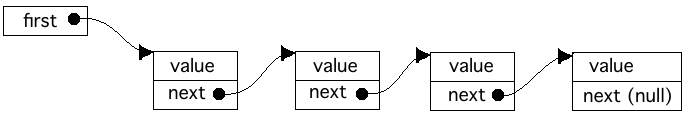 The Class Date
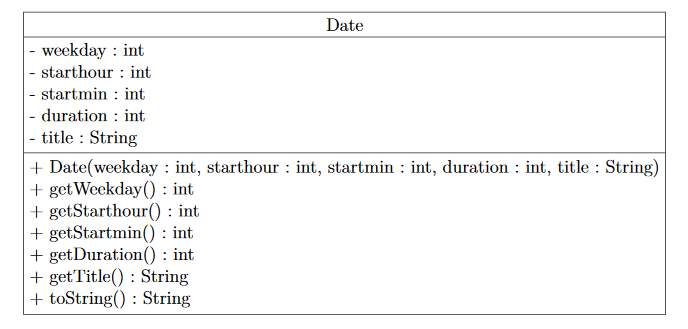 Time Table Class
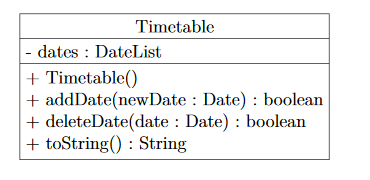 Date List Class
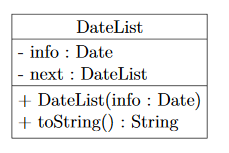 Time Table Class
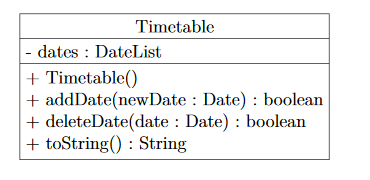